معرفی ورکشاپ آموزشی استفاده معقول ادویه 
برای دکتوران طب
پوهنتون علوم طبی کابل ۱۴۰۲
جایگاه  دوا در بخش خدمات صحی
استفاده از دوا  قدامت طولانی دارد.
دوا دارای ارزش خاصی در حفظ و ارتقای صحت است
دارای تاثیرات اقتصادی  نیز است  (جلوگیری از تنقیص تولید )
از میان در حدود ده صنعت و تجارت پر  هزینه جهان است .
مصرف تخمینی دوا در سطح جهان: تقریبا ۱.۳ تریلیون دالر در یک سال
هزینه  تخمینی دوا  در افغانستان: ۸۷۲ میلیون دالر فی  سال ( ۱۳۹۶ )
 مصرف دوا در سال ۱۳۹۶ در حدود ۴۰٪ کل بودجه صحی را تشکیل می داد ( ( VI  , p7   Afghanistan National Health Accounts 2017
استفاده از دوا در  افغانستان دارای خصوصیات معینی منحصر به فرد  می باشد . 
تداوی غیر دوایی که نوعی از تداوی معمول در بعضی کشور ها است در افغانستان ممکن نزدیک به صفر باشد . 
در حالی که لازم نیست برای هر مراجعه کننده حتما دوا تجویز نمود Nomedicince needed 423 mds msh 1997و ( Guide GP p17, 4, 51).
انواع تداوی های غیر دوایی : 
تغییر در عادات  زندگی  (فعالیت فزیکی،  رژیم غذایی، حفظ الصحه) فزیوتراپی ، تداوی های سلوکی ، تعلیم مریضان ،‌اجتناب از بعضی عادات و یا هم اجرای بعضی از فعالیت ها
استفاده کمتر از تداوی غیر دوایی و تجویز بیش از ضرورت دوا ممکن سبب آن باشد که  قسمت قابل ملاحظه (تقریباً۴۰ ٪ ) هزینه صحی کشور مصرف دوا شود
استفاده معقول دوا
استفاده معقول دوا آنست که مریض دوای مناسب  به نیازمندی صحی خود را به دوزی که مناسب حالش باشد وبرای مدتی کافی با کمترین هزینه ممکنه اخذ نماید 
.” (WHO.2002.p 1).  World Health Organization. Promoting rational use of medicines: core components. World Health Organization; 2002
به تخمین سازمان صحت جهان، بیش از ۵۰٪ تمام دواها در سراسر جهان به طرز نامناسبی تجویز، توزیع یا فروخته می‌شوند.
استعمال غیر معقول ممکن است به ارائه نامناسب خدمات صحی، به خطر انداختن مریضان و تلفات منابعی منجر شود  که  برای  سایر نیازهای صحی، منجر شود. 
استفاده نامناسب از آنتی بیوتیک  ممکن است منجر به افزایش مقاومت ضدمیکروبی شود. Bajis S, et all,  2014.
دوران  استفاده دوا
انتخاب دوا
تعداد دوا ها به اندازه زیاد است که هیچ کشوری نمی تواند همزمان همه دوا های موجود در جهان را تهیه و تدارک نماید 
درحدود ۷۰۰۰ دوا تحت نام غیر اختصاص بین المللی (INN)  ثبت است  (https://www.who.int/teams/health-product-and-policy-standards/inn/guidance-on-inn  )
هرگاه هر INN به طور اوسط سه شکل دوایی و دو Strength  داشته باشد تعداد اقلام جنریک به بیشتر از ۴۲۰۰۰ می رسد.
 
در حدود ۱۲۵۰۰۰  مستحضر تجارتی دوایی در فارمکوپه مارتیندال درج است
هرگاه  قرار باشد که هر دواخانه از هریک از اقلام مذکور حد اقل به اندازه ۱۰۰۰۰ افغانی دوا داشته باشد سرمایه هریک از دوا خانه یک میلیارد و ۲۵ میلیون افغانی خواهد بود.
 به حافظه سپردن همه نام های دوا برای داکتر وفارمسیست بسیار مشکل بوده و سبب سوء تفاهمات خواهد شد
ولی همین تعداد چشمگیر دوا ها به تقریبا۳۰ گروپ بزرگ و در حدود ۱۰۰ گروپ کوچکتر تصنیف می شود .
مفکوره ادویه اساسی این است که یک تعداد محدود دوا های که بطور دقیق و علمی انتخاب شده باشد سبب عرضه بهتر خدمات صحی و مدیریت بهتر دوایی و تنقیص هزینه خواهد شد
8/24/2023
Drug Supply Management
16
نگاه مختصر به مشکلات موجوده
در این قسمت صرف به مشکلات بخش های انتخاب و استعمال دوا نگاه مختصری می شود . بخش های تدارک ، کیفیت و توزیع شامل بحث ورکشاپ نمی باشد
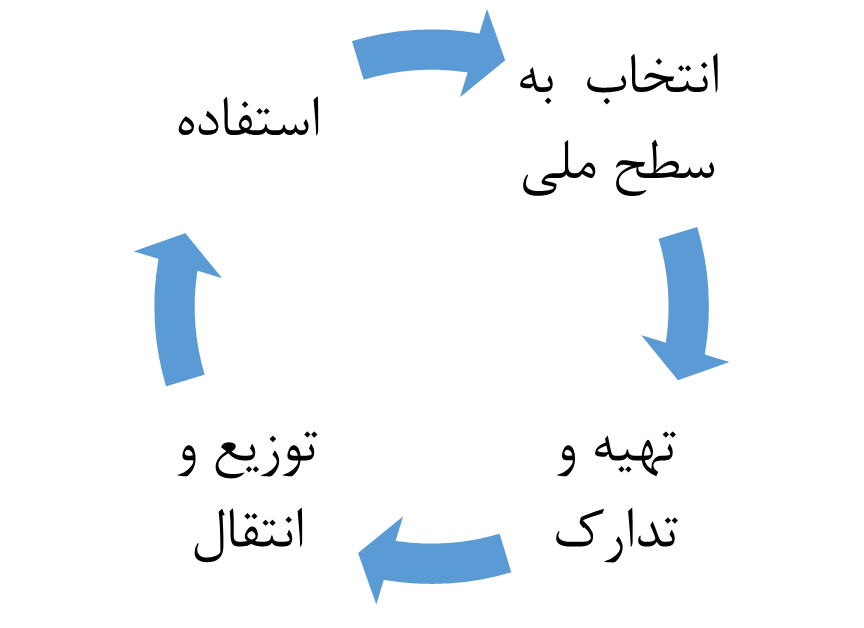 ادویه مجاز به همان  ادویه اطلاق میشود که اجازه تولید، تورید واستفاده آن در داخل کشورتوسط وزارت صحت عامه داده شده باشد(4)
در لست ادویه مجاز چندین سال قبل در حدود 1650 قلم دوا  ثبت شده بود ولی بیشتر از هزار قلم دوا به آن افزوده شده  است.
تخمین شده که بیشتر از ۱۹٪ ادویه موجود در بازار از نوع غیر مجاز است( فواد. ۱۴۰۰ )
یک دوا با نام های تجارتی مختلف مشکلات ذیل را سبب خواهد شد:
سرگردانی مریض 
سوءتفاهمات میان دکتوران و دواخانه    
مشکلات در تشخیص سابقه دوایی مریض ،            
مشکلات در کنترول کیفیت و توزیع در دواخانه ها 
و مساعد شدن زمینه سوء استفاده مالی
ادویه قاچاق  وتقلبی
ادویه تقلبی عبارت از ادویه اند که لیبل آنها در رابطه به محتوی ویا منبع تولید آنها بشکل  قصدی و فریب کارانه نادرست ارائه شده باشد (15) 
در مورد ادویه قاچاق  وتقلبی سوء تفاهمات زیادی است.
ورود ادویه قاچاقی عوامل مختلف و مغلق دارد  .   
امکان موجودیت دوای تقلبی در میان دواهای  رسماً وارد شده همیشه نفی شده نمی تواند همچنانکه دوای قاچاق همیشه به معنی دوای تقلبی نیست
دوران  استفاده دوا
مشکلات جدی در سطوح مختلفه استعمال دوا نیز موجود است که به شکل مفصل در این ورکشاپ به بحث گرفته خواهد شد :
- مشکلات در  نسخه نویسی ،  
- در توزیع دوا یا اجرای نسخه در دواخانه 
-و در  استعمال دوا  توسط مریض
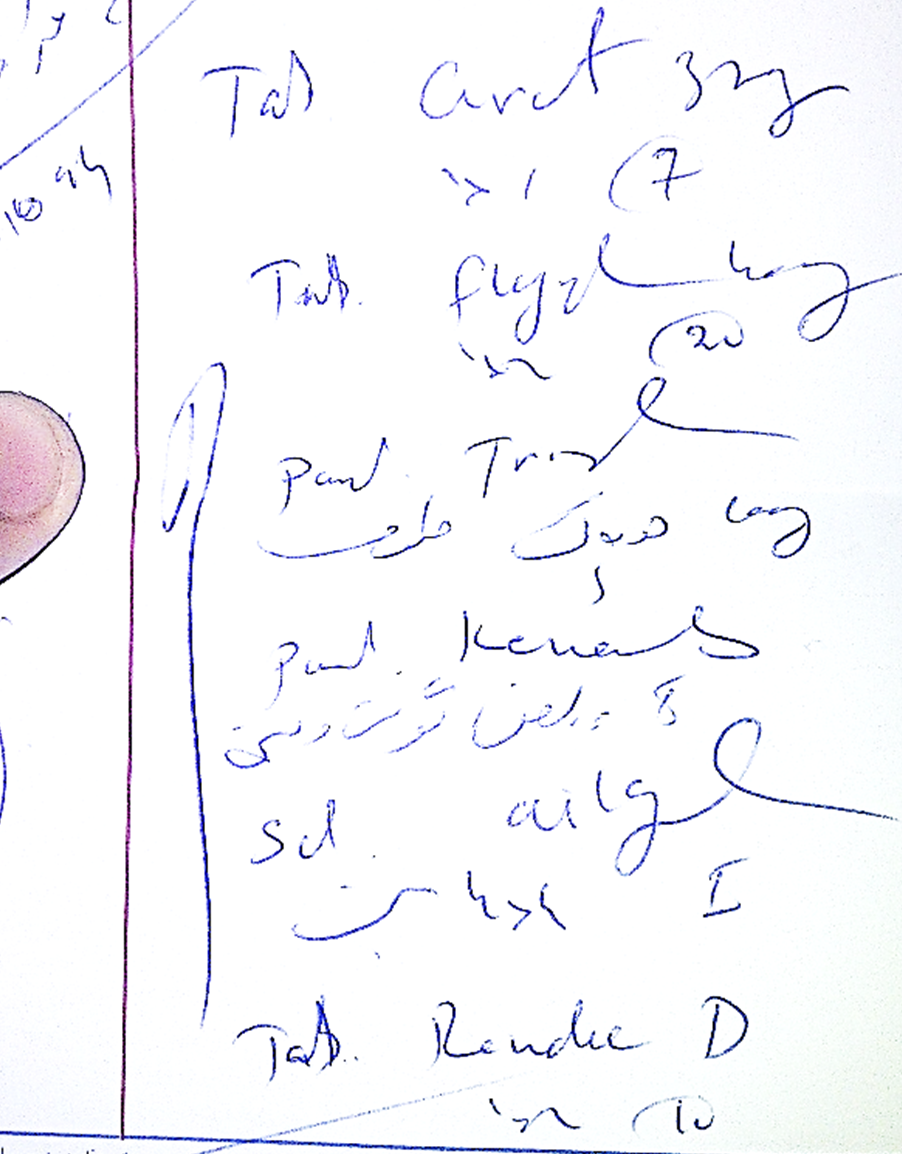 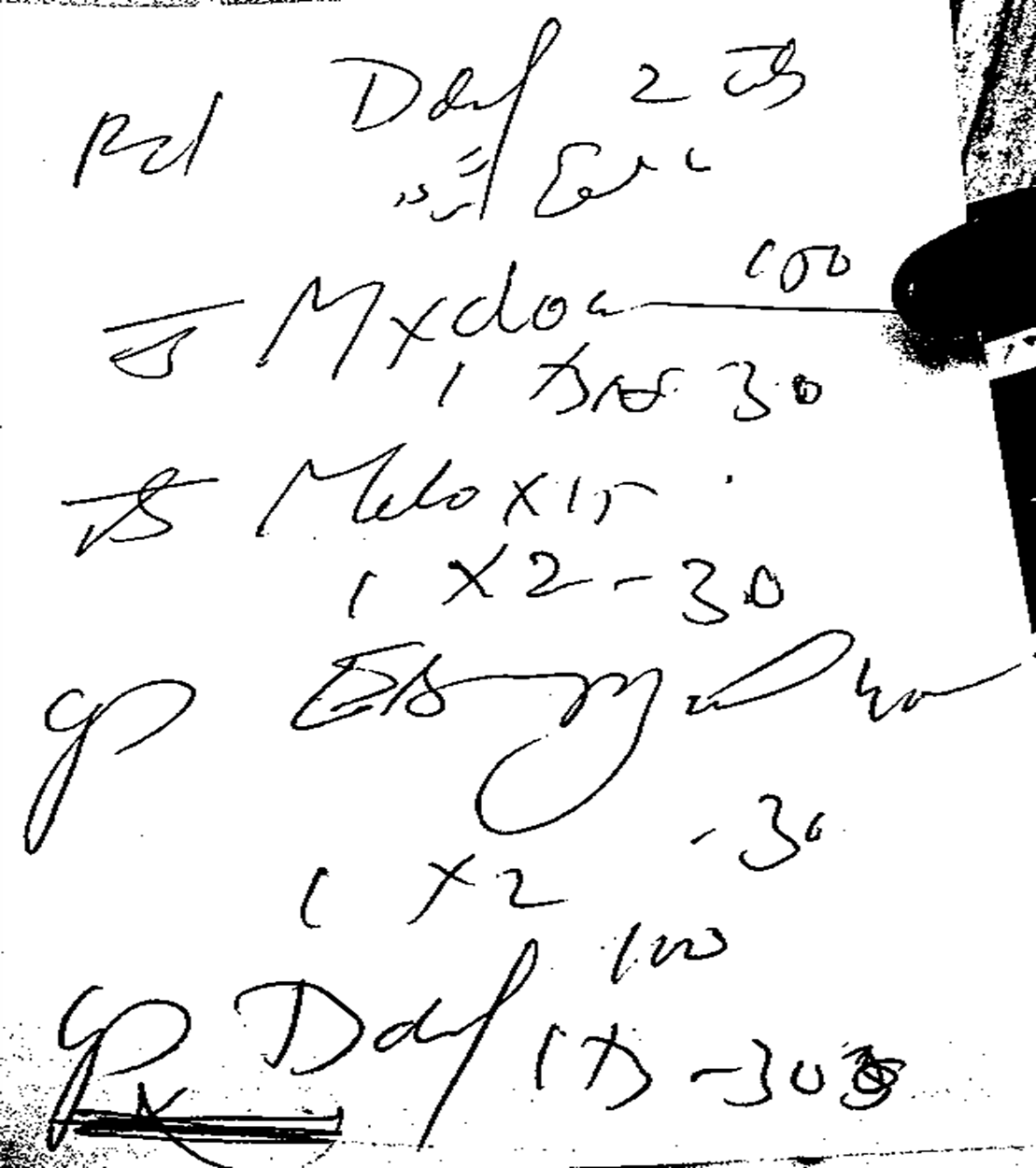 نمونه نسخه
برای رسیدگی به این مشکلات سه طریقه معمول است 
مداخله تعلیمی 
مداخله مدیریتی ( استفاده از رهنمود ها، اجرای سروی ها و نظر خواهی ها جهت اخذ تصامیم) 
مداخله انتظامی ( وضع مقررات،‌ پالیسی ها و اعمال محدودیت ها)
ورکشاپ فعلی
27/2 MS MDS Part2
ضرر به اندازه توان دفع می شود  

لذا دایر نمودن چنین ورکشاپ ولو یک مداخله تعلیمی در یک بخش معین و مشخص است، گامی خواهد بود در راستای بهبود صحت
تاثیرات متوقعه بعد از ختم ورکشاپ:
ازدیاد معلومات در مورد اساسات تجویز معقول ادویه و  مستند بر شواهد
ارتقای مهارت انتخاب دوای مناسب برای مریضان با در نظر داشت سن جنس امراض مترافقه و سابقه دوایی
 تنقیص هزینه صحی با تنقیص مصرف بی جای ادویه 
جلوگیری از  bad writing 
ادامه تعلیمات متداوم طبی
موضوعات مندرجه در ورکشاپ
معرفی استعمال غیر معقول دوا ( انواع ،‌اسباب و نتایج)
انواع معمول استعمال غیر معقول دوا
استعمال معقول دوا در سطوح مختلفه
اصول نسخه نویسی معقول و شش مرحله انتخاب دوای مناسب
منابع معلوماتی دوا ( انواع ،‌طرق شناخت منابع معتبر، اوراق معلوماتی دوا، اشتهارات)
سلسله مراتب تحقیقات در دوا ها
تاثیرات متقابل دوایی،‌ تطبیق چند دوا همزمان (Combinations)، و ادویه ترکیبی دارای چندین جزء (Fixed Ratio Combination)
ارزش اخذ تاریخچه دوایی
 امراض ناشی از دوا 
استعمال دوا در گروپ ها خاص مریضان
مباحثات
استفاده غیر معقول دوا 
انواع معمول استفاده غیر معقول دوا
گروپ های کاری روی نسخه نویسی معقول (دو  ساعت کار گروپی و دو ساعت ارائه آن )
منابع معلومات دوایی و اشتهارات
تاریخچه دوایی مریضان 
کار گروپی جهت ارائه پیشنهادات عملی برای بهبودی وضعیت استفاده دوا 
ارائه پیشنهاد به مجلس عمومی
اصول ورکشاپ
ورکشاپ مباحثات تخصصی در مورد تشخیص، وسایل تشخصیه ، میکانیزم تاثیر دوا و سایر معلومات مفصل کلینیکی و  فارمکولوژیک را احتوا نمی کند .

محراق ورکشاپ بیشتر روی تداوی دوایی برای مریضان خارج بستر متمرکز است
در ختم ارائه مطالب چند دقیقه صرف برای سوالات مرتبط و وضاحت خواهی 
برای نظرات و تبصره ها، اوقات معین مباحثات در نظر گرفته شده است .
هر روز برای نیم ساعت تفریح ووقفه چای 
توزیع نسخه های چاپی در ختم روز